Windows 8 набор рекламных материалов для розницы
Картонная полоска под компьютер, 40cm
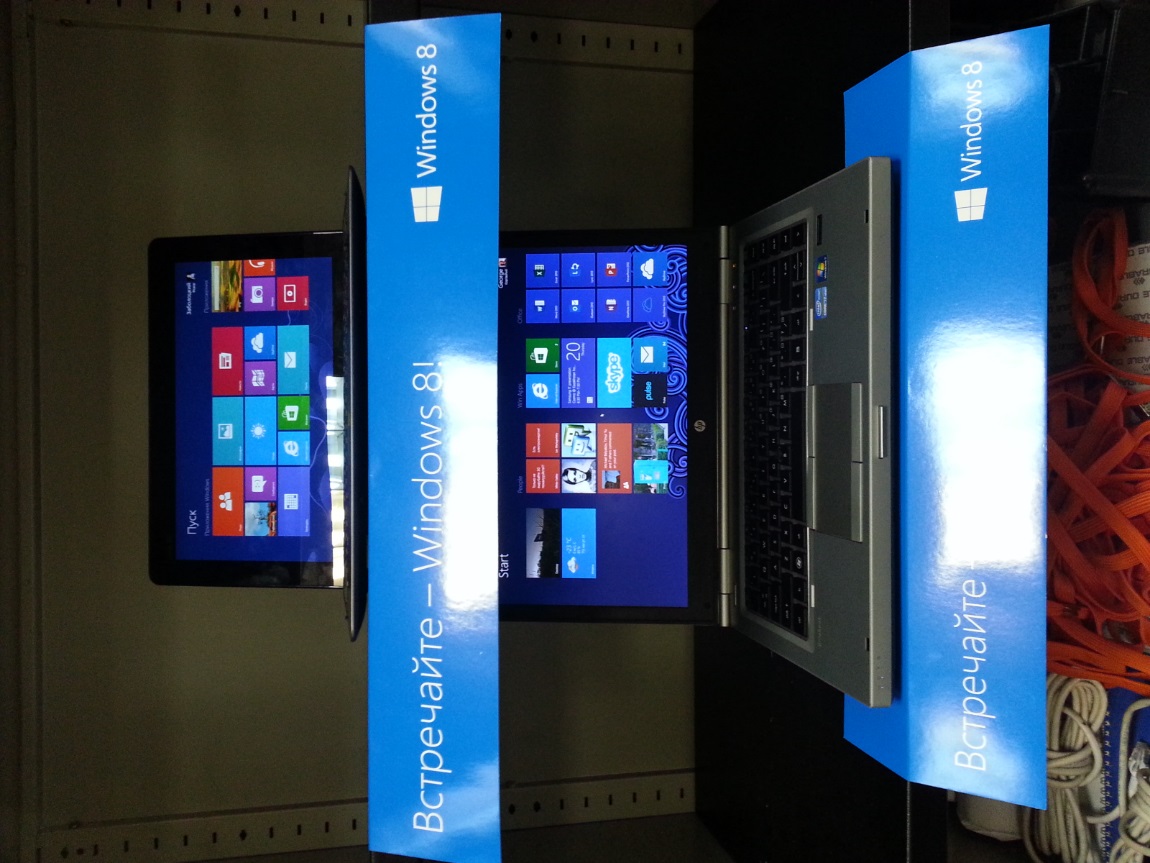 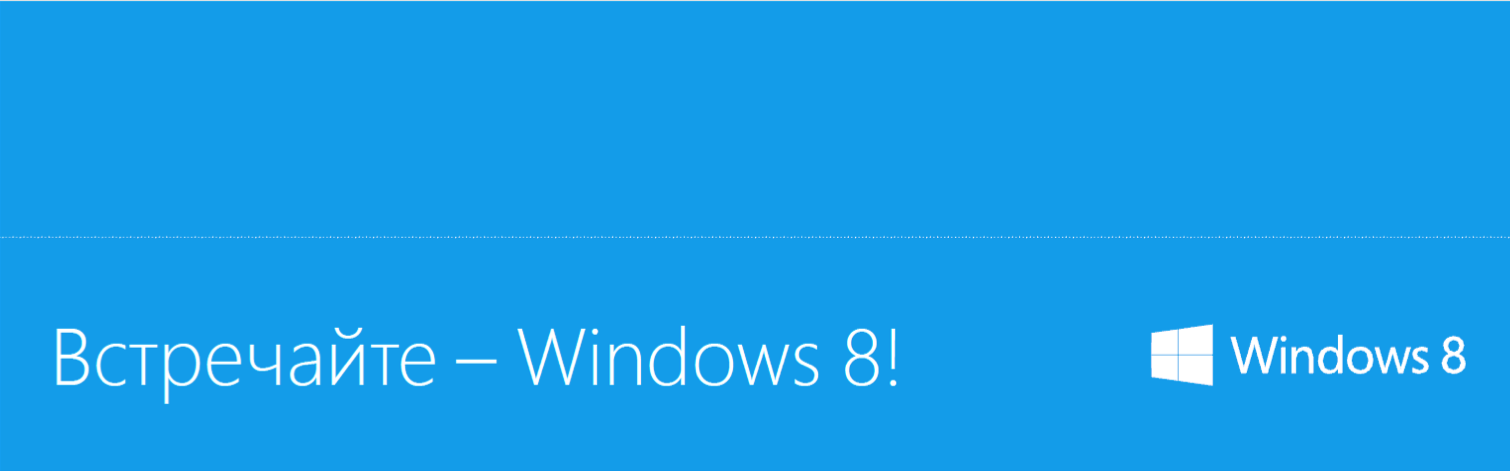 Размещается на полке, под устройствами
Количество в один магазин: 
3
Постер
A3
A2
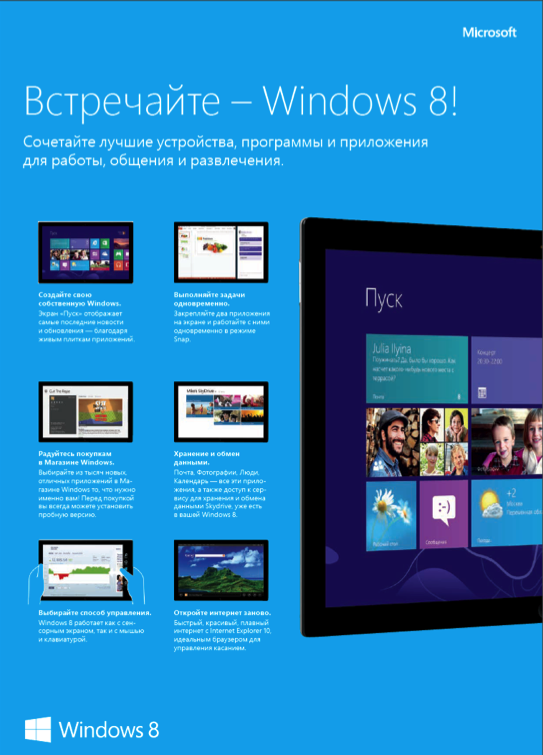 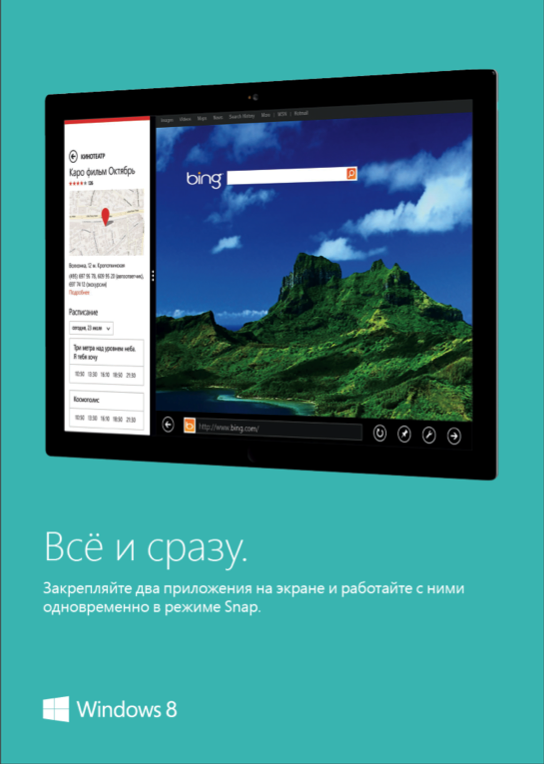 Размещается на видном месте: 
стене, двери, боковой части шкафа
Количество в один магазин 
3
Картонный информационный стенд: двухсторонний
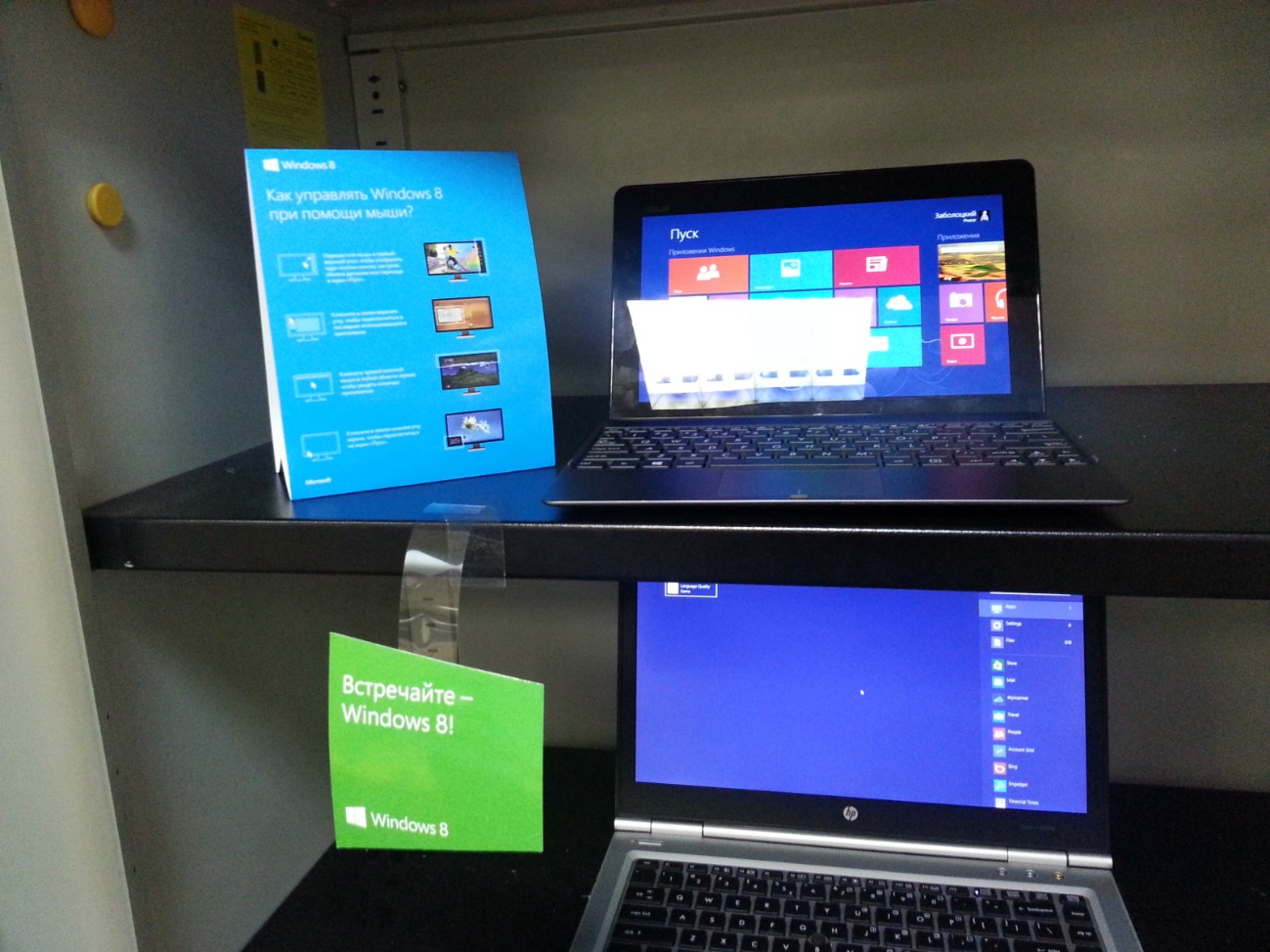 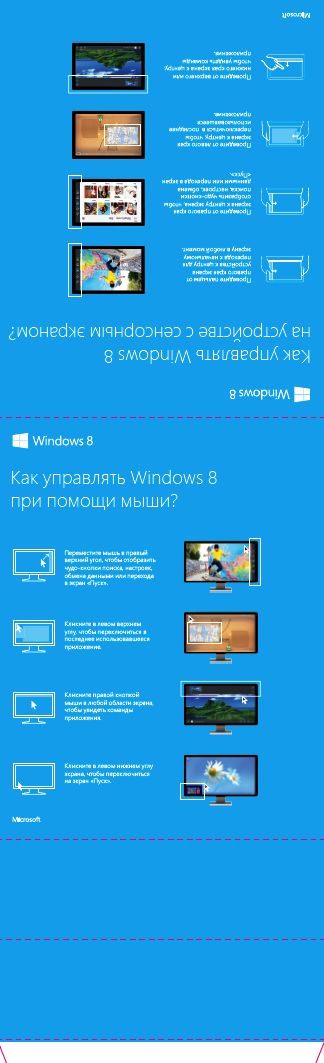 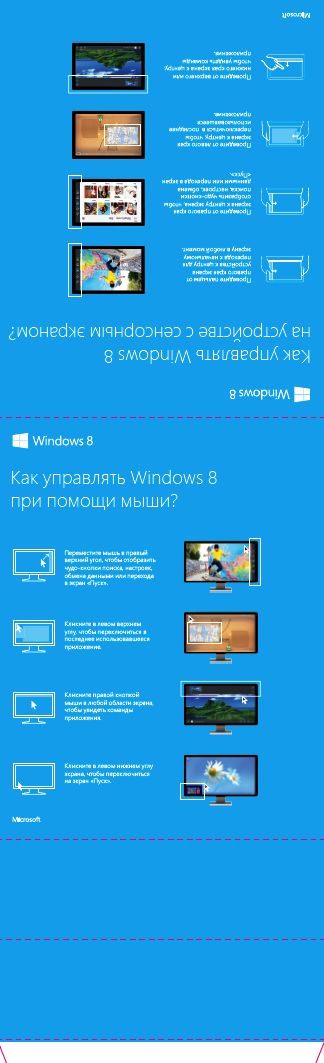 Размещается на полках, рядом с продуктом
Количество в один магазин 
5
Картонный информационный стенд: трехсторонний
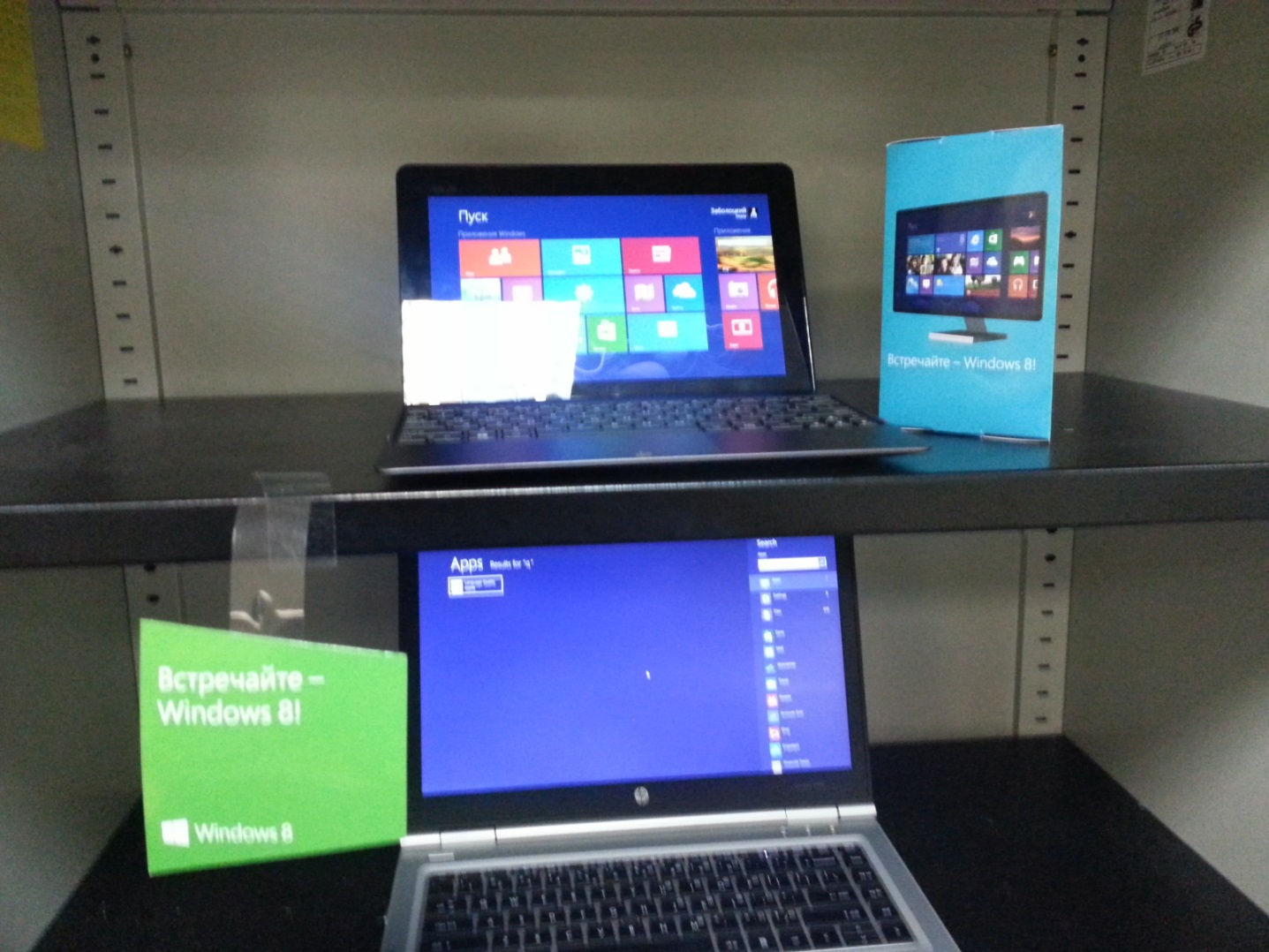 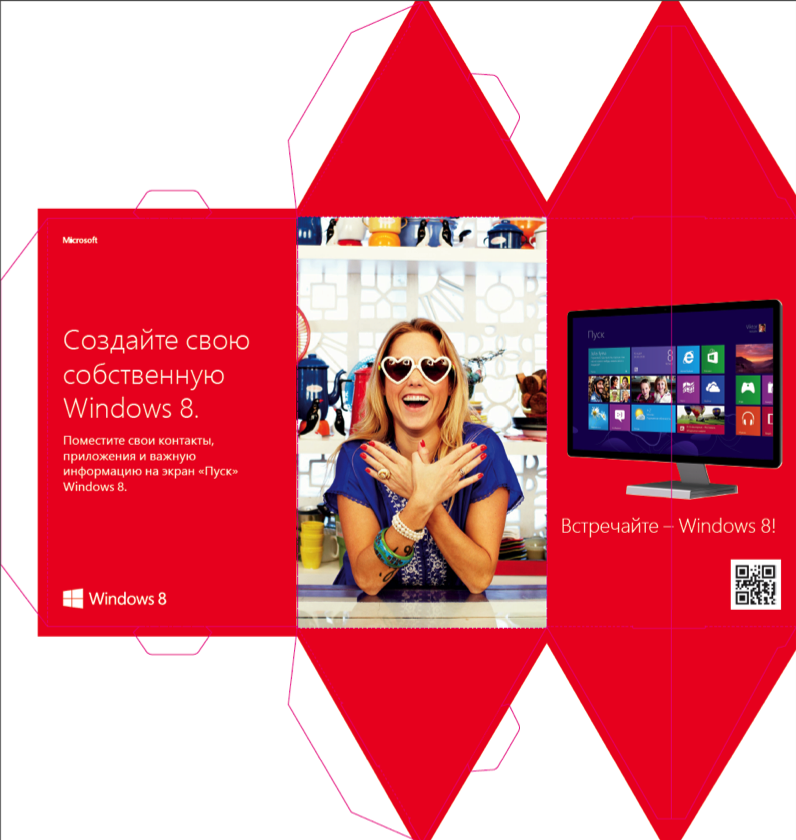 Размещается на полках. 
Представляет собой картонную конструкцию, с информацией с трех сторон.
Необходимо собрать в магазине
Количество в один магазин 
5
Информационный лилфет
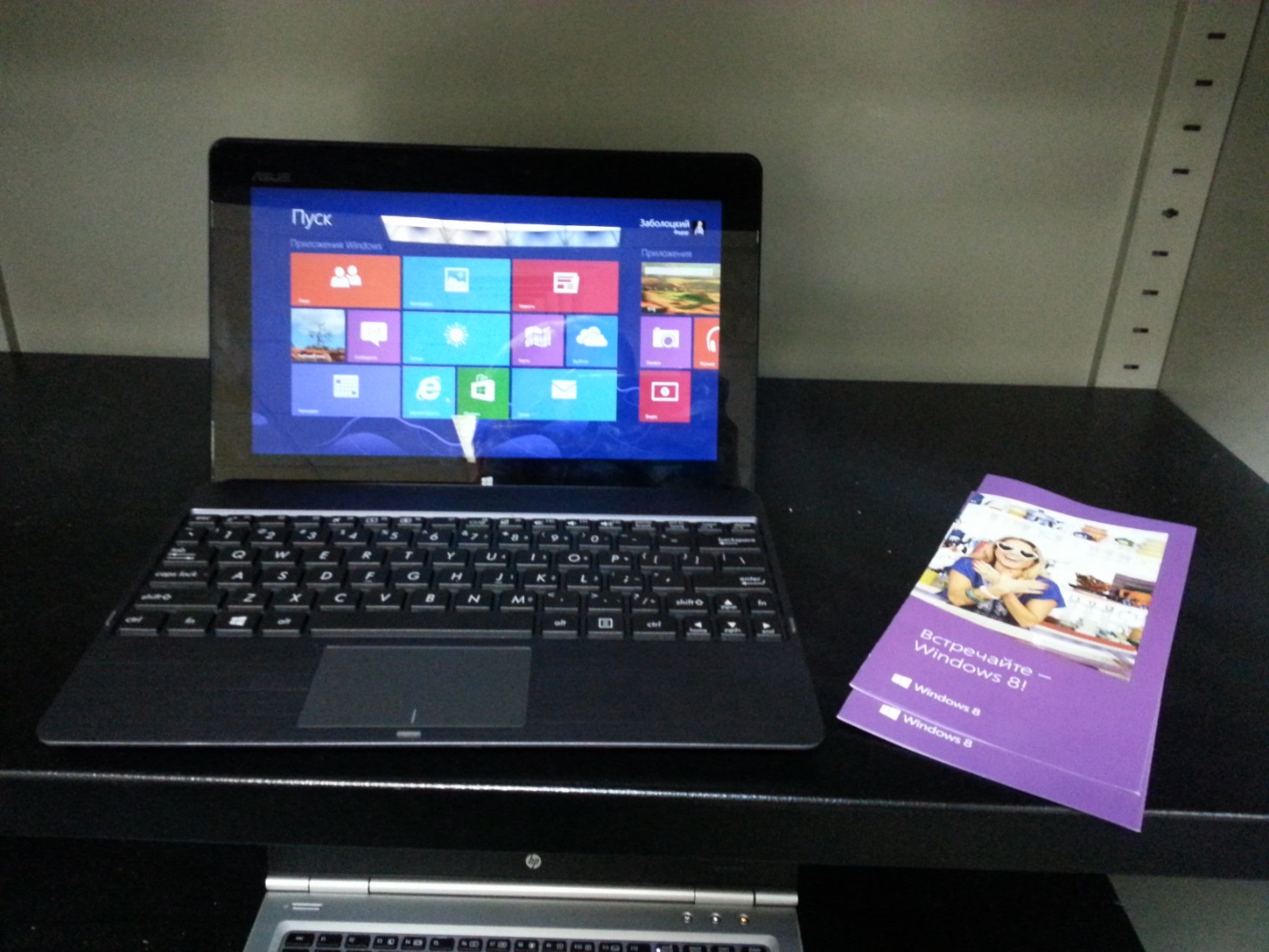 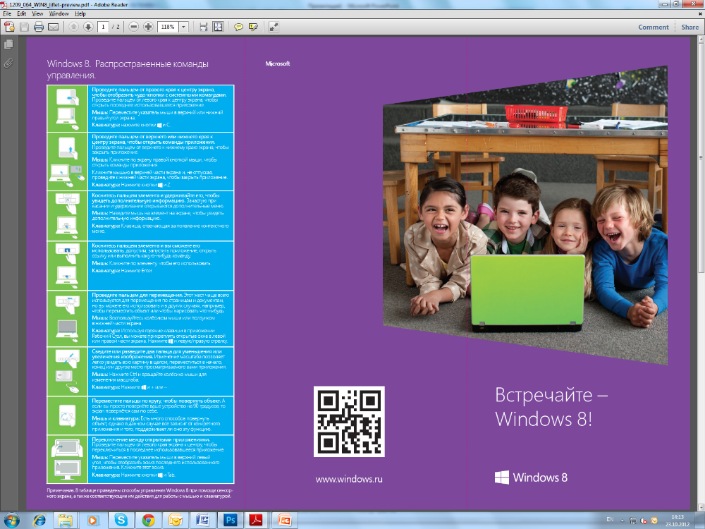 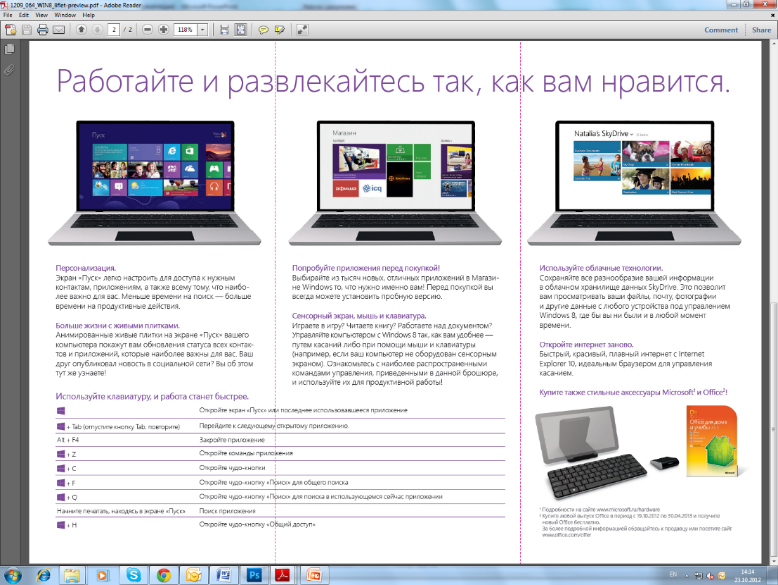 Количество в один магазин 
50
Размещается на полках, возле продуктов
Воблер
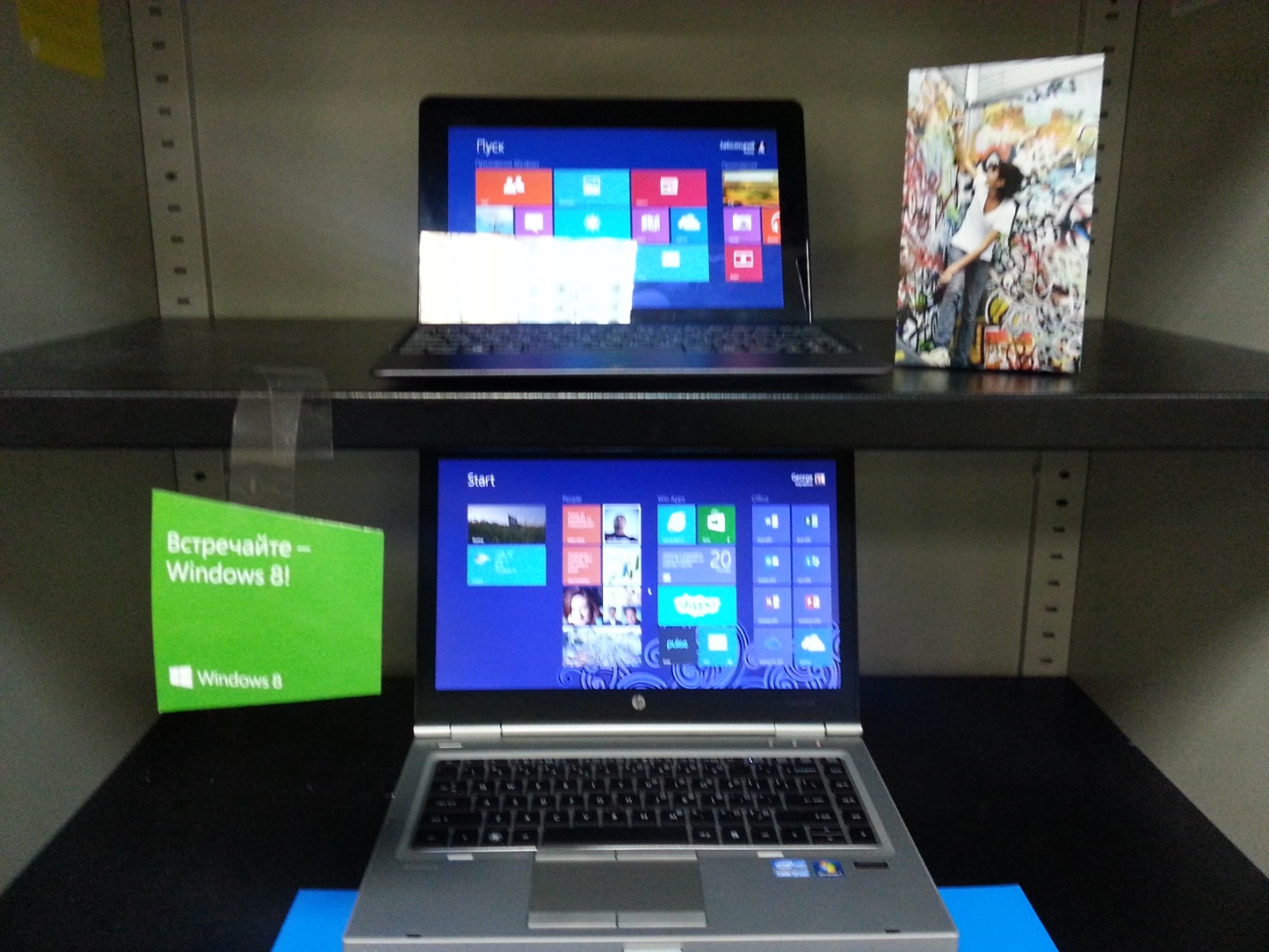 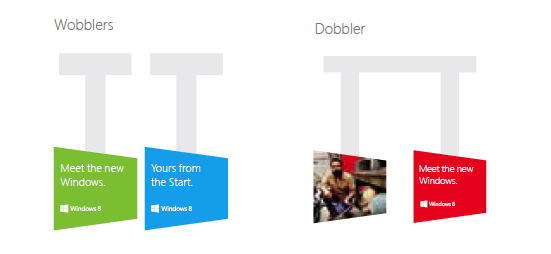 Размещается на полках 
Прикрепляется с помощью двустороннего скотча
Количество в один магазин 
5
Список материалов
Наименование					Кол-во в магазин
Картонная полоска				3	
Постер					3		
Информационный стенд 2х-сторонний 	5		
Информационный стенд 3х-сторонний 	5		
Лифлет					50		
Воблер					5